Have no Fear- Help is Here SEXUAL HEALTH AFTER GYNECOLOGIC CANCER
Traci Kurtzer MD 
Center for Sexual Medicine and Menopause
Northwestern Medicine
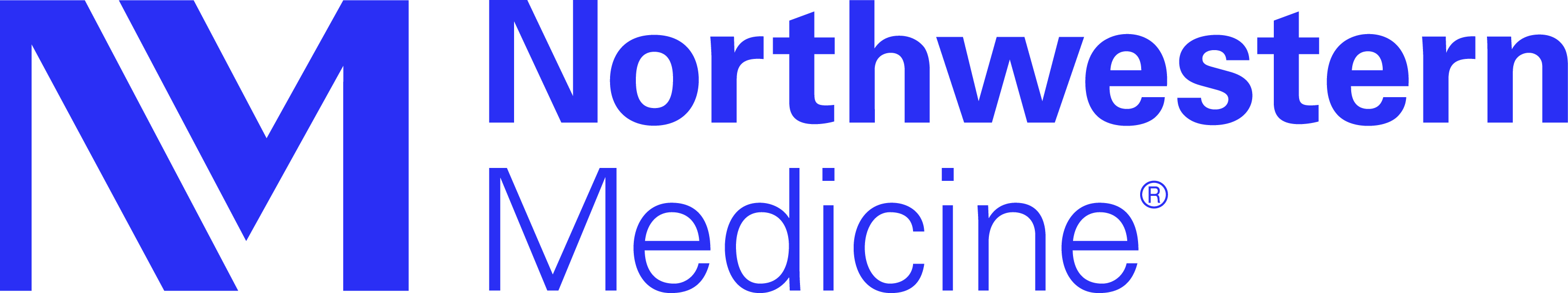 Sexual Health after Treatment for Gynecologic Cancer
Immediate:
Physical effects
Psycho-social effects

Short Term:
Role of Hormones
Ongoing physical and psychosocial effects 

Long Term:
Anatomic changes
Immediate Cancer Treatment Effects
Physical
Psycho-social
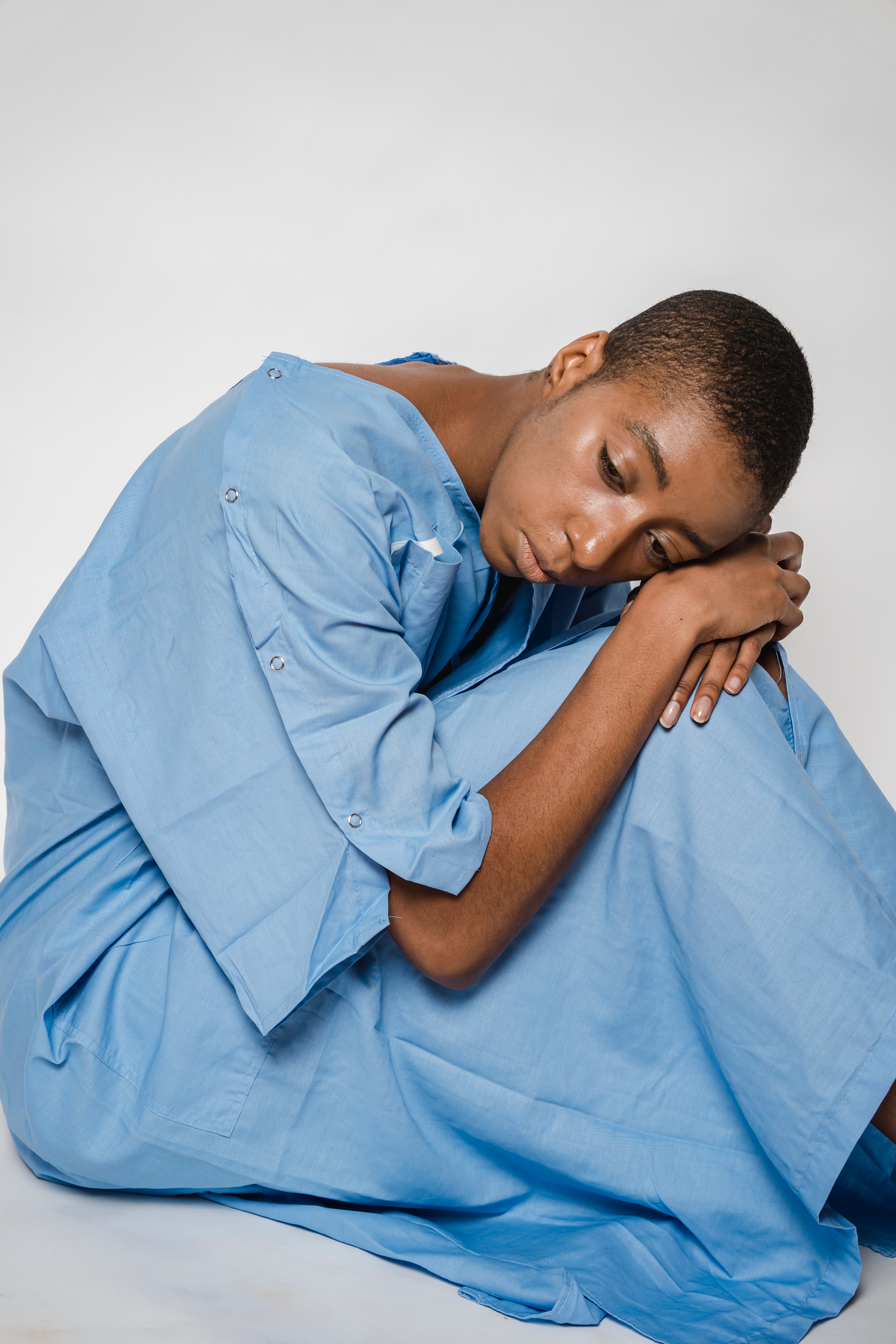 Focus on treatment/recovery
Fear/Partner avoidance
Depression/anxiety
Post op “pelvic rest”
Post op pain
Fatigue/Malaise
Tx side effects
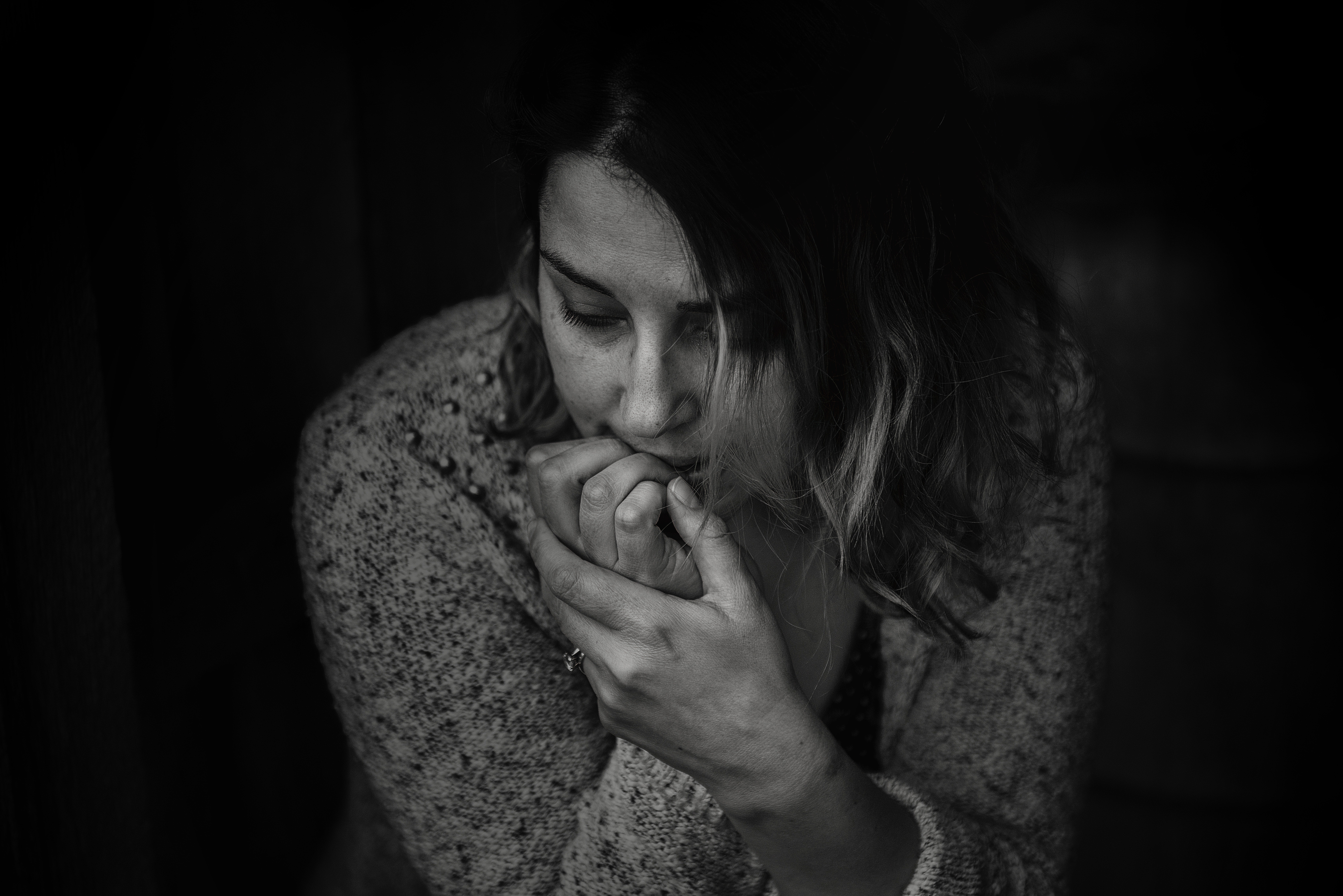 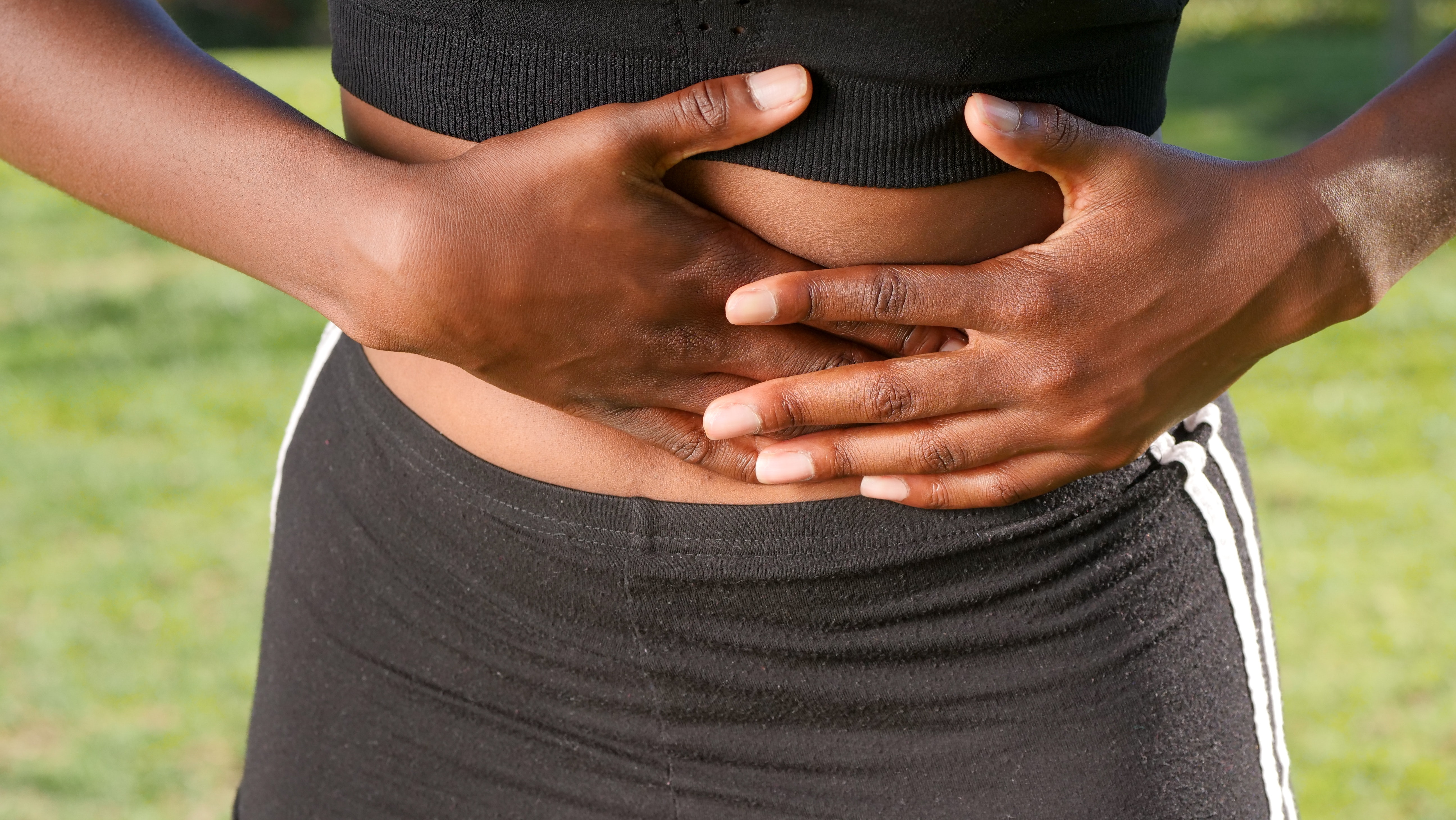 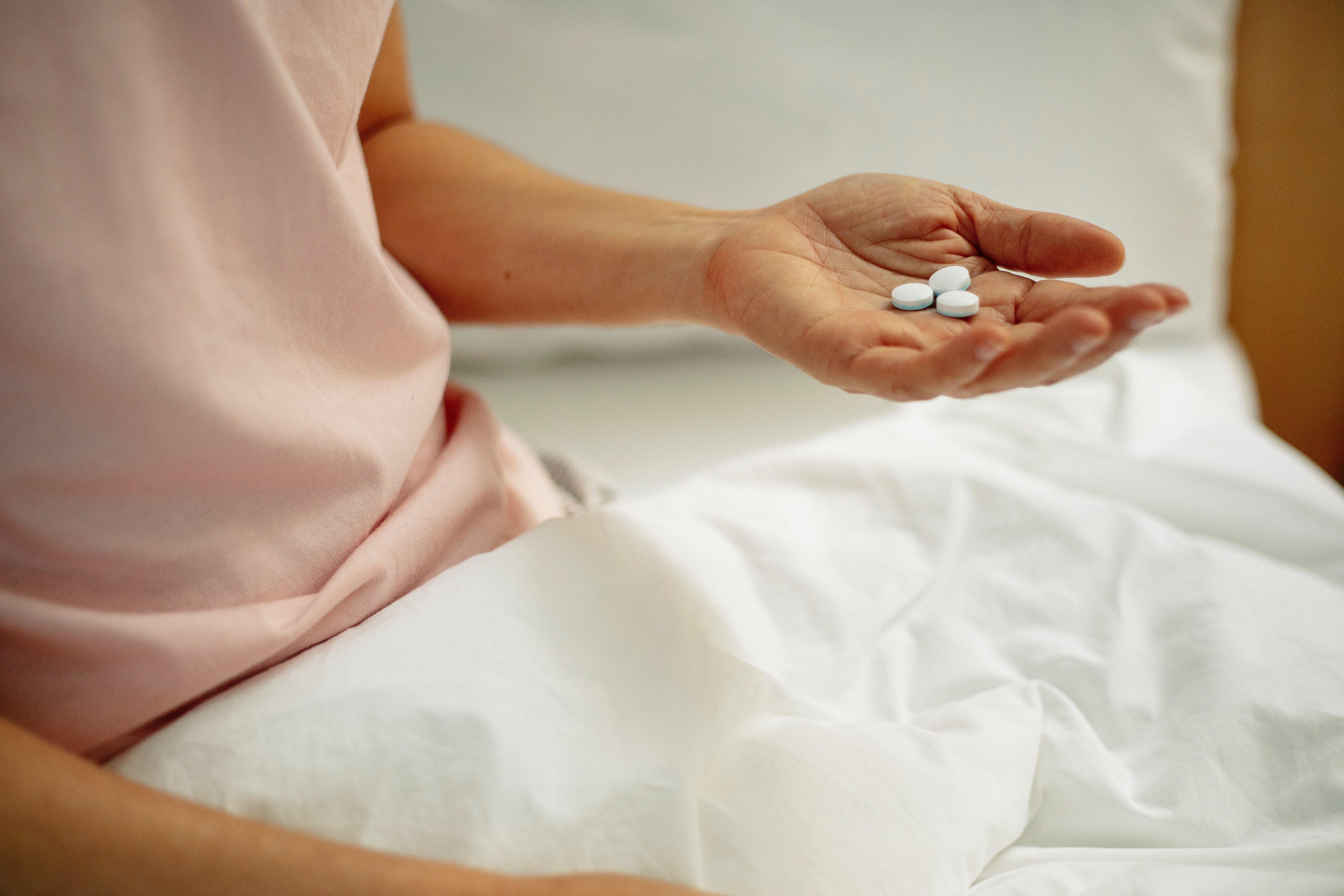 Sexual Health after Treatment for Gynecologic Cancer
Immediate:
Physical effects
Psycho-social effects

Short Term:
Role of Hormones
Ongoing physical and psychosocial effects 

Long Term:
Anatomic changes
Hormones
Many aspects of gynecologic cancer care can lead to deficiencies in estradiol, progesterone, testosterone:

Uterine and Ovarian cancer -  surgical treatment and/or chemotherapy

Prophylactic BSO for BRCA mutations

Chemotherapy for breast cancer

SERMS/Aromatase inhibitors for breast cancer
Vasomotor symptoms =>         		disrupted sleep, low energy
Decreased stimulation of the      sex drive centers in the brain


>  Metabolic changes/Weight gain 
	

Decreased arousal (engorgement and lubrication) and orgasm 
Vulvo-vaginal dryness, atrophy   and dyspareunia (pain with sex)
Painful Sex
Diminished Orgasm
Causes of Painful Sex/Intercourse
1. Genitourinary Syndrome of Menopause (GSM)
Thinning of the vulvar and vaginal mucosal wall leading to abrasions, micro-lacerations, fissures with friction and pressure from intercourse 
Decreased natural lubrication increases dryness and friction during penetrative intercourse or with  touch
These changes also occur in lower urinary tract (urethra) which can increase symptoms of irritated voiding and risk for UTI
Clitoral atrophy/Decreased orgasm => lack of positive reinforcement for drive 

2. Vaginal Stenosis or Shortening
3. Pelvic Floor Muscle Tension
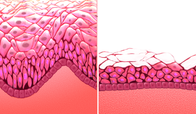 Photo VVA histology
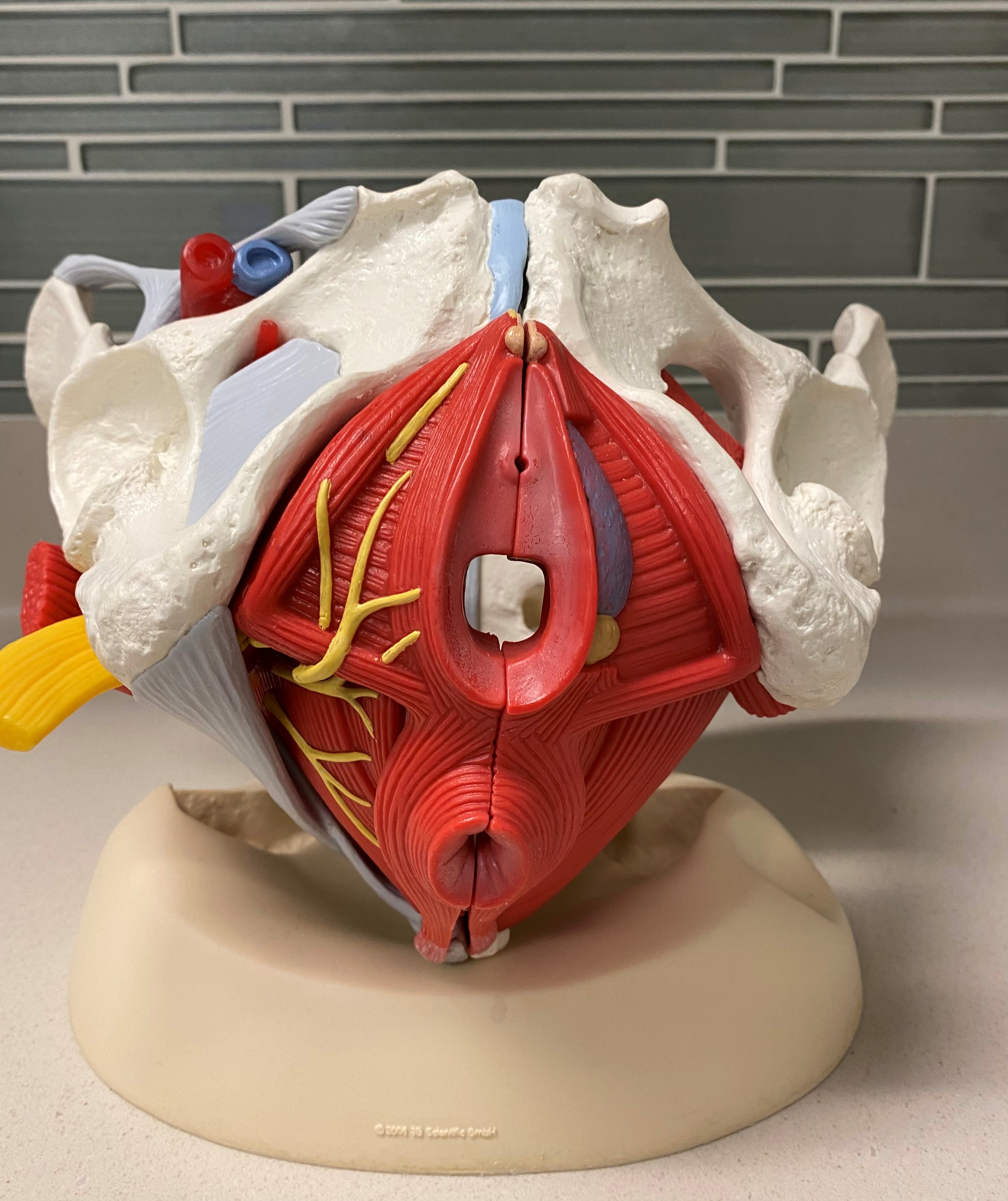 Treatments
Painful Intercourse
Vaginal dryness/GSM/VVA
	- Vaginal/vulvar moisturizers
	- Vaginal estradiol
	- Vaginal DHEA 
	- Oral SERM- ospemifene
	- Vulvovaginal laser therapy

Post-op shortening/stenosis
Vaginal dilators

Pelvic floor tension
	- Pelvic floor PT
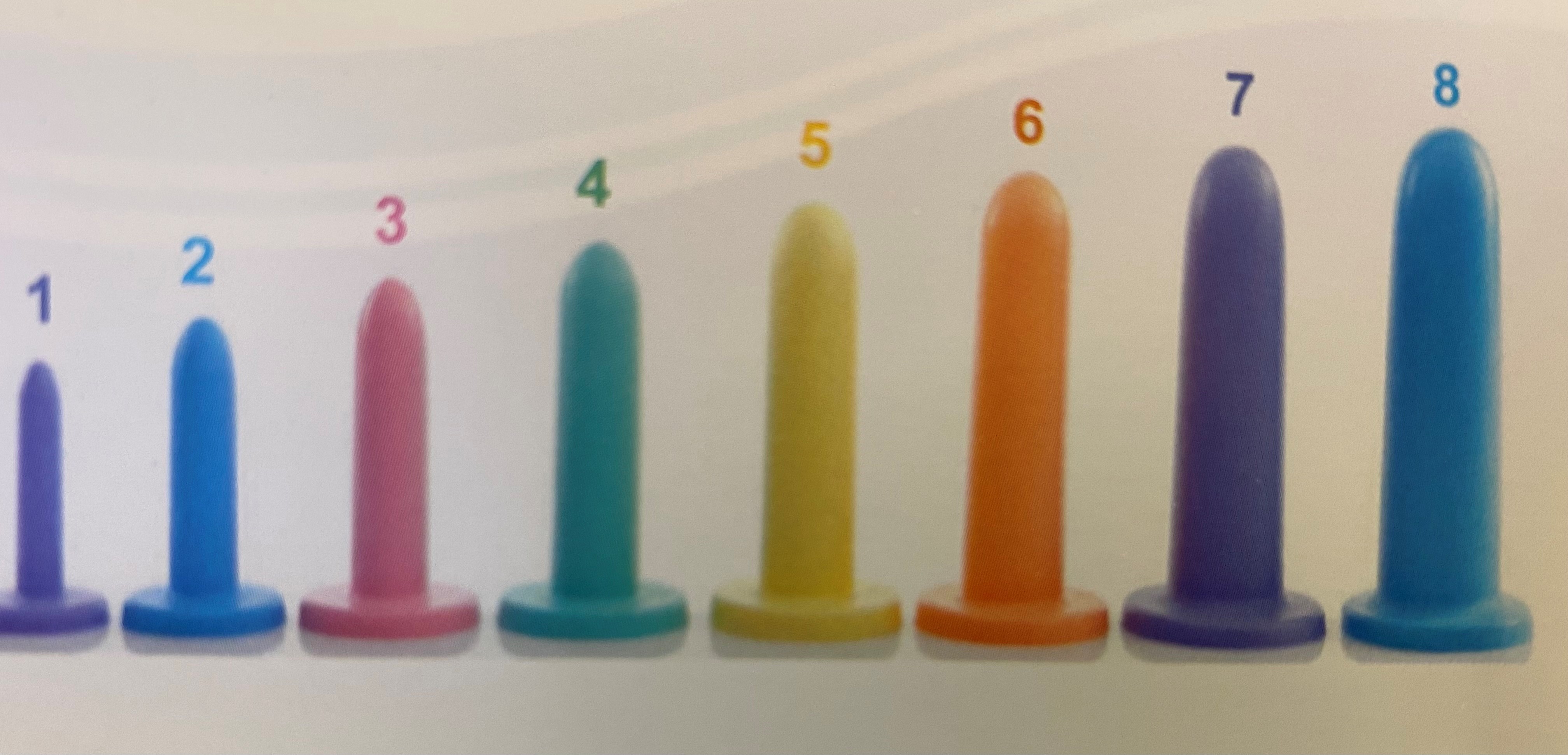 Treatments for Low Libido
Treat hormone deficiency symptoms for improved sleep, energy, weight
Low dose estradiol 
SSRI/SSNRIs
Testosterone *
Gabapentin *
Acupuncture (limited studies) *
CBD/THC ? *
Stellate ganglion block *

Treat painful intercourse
GSM/VVA
Stenosis/shortened vagina
Pelvic floor muscle tension

Treat Inhibited Drive Centers
	- Sexual Health Therapists
	- Psychotherapy
	- Trauma therapy
	- Medications
* Not FDA approved
Sexual Health after Treatment for Gynecologic Cancer
Immediate:
Physical effects
Psycho-social effects

Short Term:
Role of Hormones
Ongoing physical and psychosocial effects 

Long Term:
Post surgical changes
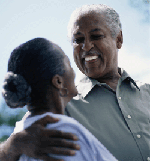 Surgical /Radiation Anatomic Sequelae
Surgical vulvo-vaginal cancer resections

Radiation effects for cervical/anal cancers 

GVHD /effects from hematologic cancer therapy

** Consultation ideal prior to treatment if possible **
Center for Sexual Medicine and MenopauseLavin Suite 2450     312-694-9676www.sexmedmenopause.nm.org
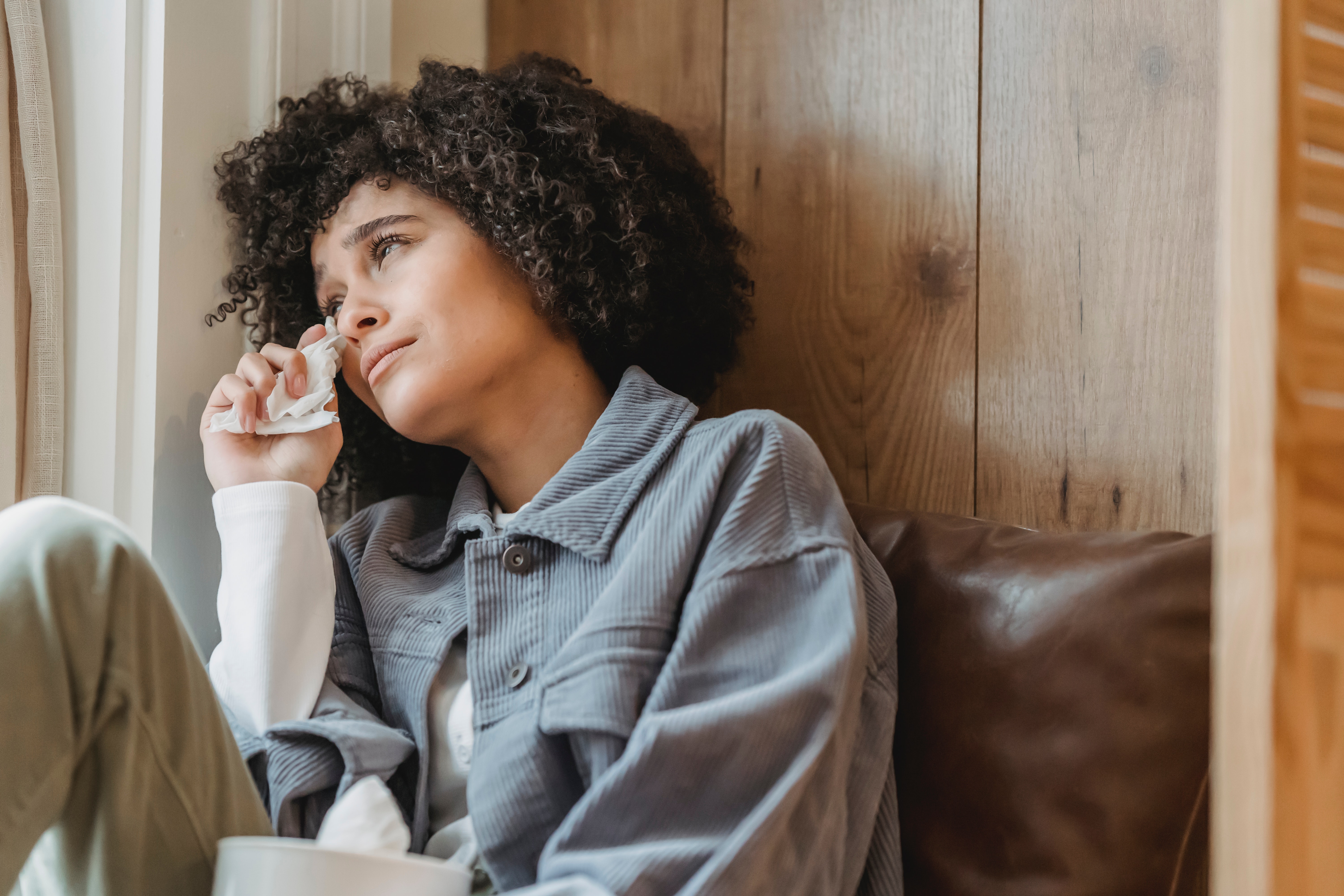